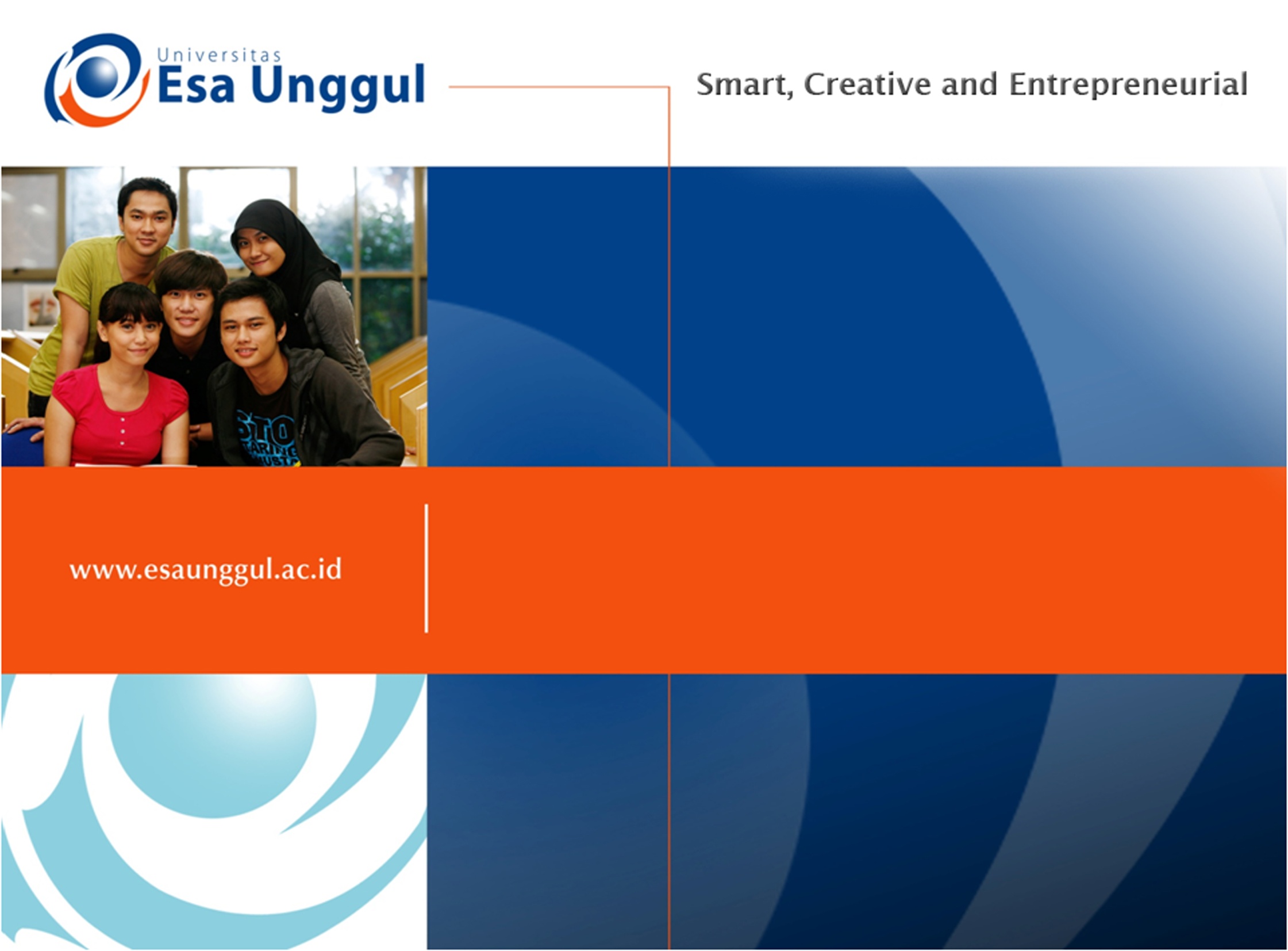 Kultur Jaringan
KULIAH 4
Eksplan
KKKkkkk
Eksplan
Faktor-faktor tanaman yang harus diperhatikan :
 Genotipe 
     - Tanaman dikotil umumnya lebih mudah diregenerasi dibanding dengan monokotil
     - Kelompok Gimnospemae memiliki kemampuan regenerasi sangat terbatas kecuali bagian juvenil.
     - Leguminoceae, Begoniaceae, Crassulaceae dan Cruciferaceae relatif mudah diregenerasikan
Eksplan
Jika mudah diregenerasikan secara in vivo maka mudah diregenerasikan secara in vitro tetapi ada beberapa pengecualian.
Eksplan
Umur tanaman
Jaringan embrio mempunyai regenerasi tinggi 
Embrio dan biji banyak digunakan dalam penelitian kultur jaringan. 
Bahan yang tua regenerasinya kurang. 
Tanaman juvenil lebih baik digunakan untuk tanaman pepohonan dan perdu. 
Jaringan yang muda dan lunak umumnya lebih baik daripada yang tua dan berkayu
Eksplan
Keadaan Fisiologis
Sebaiknya diambil dari tanaman yang sehat dan subur.
Tanaman yang teserang virus, jamur dan bakteri lebih sulit diregenerasi dan menyebabkan kegagalan
Eksplan
Jenis jaringan
Jaringan yang aktif tumbuh lebih mudah ditumbuhkan secara in vitro daripada yang tidak aktif. 
Tunas apikal tumbuh lebih baik daripada tunas lateral.
Beberapa jaringan yang dapat digunakan sebagai eksplan adalah kambium, epidermis dan parenkim
Eksplan
Fase perkembangan tanaman induk
- Fase juvenil lebih baik digunakan sebagai eskplan.
Tanaman yang dicangkok tetap saja merupakan tanaman yang dewasa.
Bagian apeks rambutan yang dewasa secara fisiologis mempunyai sel-sel dewasa sehingga lebih cepat berproduksi
Eksplan
Posisi Jaringan pada tanaman induk 
Pucuk terminal lebib baik daripada pucuk aksilar.
Bagian organ yang berbeda dari tanaman yang sama memberikan respon yang berbeda-beda pada petumbuhan in vitro
Eksplan
Ukuran Eksplan
 - Eksplan yang lebih kecil seperti sel, kelompok sel dan meristem (apeks) lebih sulit ditumbuhkan dibanding eksplan yang lebih besar seperti daun, batang, dan umbi. 
Bagian eksplan yang lebih besar lebih mudah diregenerasikan dibandingkan eksplan yang lebih kecil. 
Penambahan ZPT dan nutrisi pada eksplan yang besar tidak efektif
Eksplan
Musim
- Pada musim hujan banyak tunas –tunas baru tumbuh yang dapat digunakan untuk eksplan.
- Tetapi pada musim hujan berisiko kontaminasi yang tinggi karena udara lembab.
Eksplan
Pelukaan 
Faktor pelukaan juga memberikan pengaruh.
Pada rhododendron, eksplan yang dipotong melintang lebih cepat keluar akar daripada yang dipotong melengkung atau miring
Eksplan
Metode Inokulasi
Polar : diletakkan di media dengan bagian pangkal pada media)
Apolar : Bagian ujung diletakkan di media
Polar lebih baik daripada apolar karena suplai oksigen lebih baik
Eksplan
Penyiapan eksplan
Sterilisasi
    Harus memastikan bahwa eksplan harus 
   aseptik sebelum ditanam di media. 
   Sumber eksplan dari luar sangat berpotensi
   membawa kontaminan seperti spora dan  
  mikroorganisme lainnya
Eksplan
Penyiapan eksplan
Sterilisasi
   	 Kontaminan endogen susah dihilangkan 	hanya dengan sterilisasi permukaan.
	Semaian dibawah kondisi aseptik dapat 
	mengurangi masalah ini kecuali bijinya
	 sudah terinfeksi
Eksplan
Penyiapan eksplan
Sterilisasi
	Jaringan internal biasanya bebas patogen
	Bagian yang berasal dari dalam tanah 
	sangat rentan membawa mikroba
Eksplan
Penyiapan eksplan
Sterilisasi
	Apabila eksplan berasal dari in vitro maka sterilisasi tidak diperlukan lagi.
	Prosedur sterilisasi harus dipastikan mampu membunuh semua sel hidup kecuali sel-sel tanaman.
Eksplan
Yang harus diperhatikan dalam sterilisasi eksplan:
Bertujuan membunuh mikoroorganisme bagian eksternal dan internal tanpa merusak sel tanaman yang ditumbuhkan
 2. Jenis sterilan dan lama waktu sterilisasi harus diperhatikan.
Eksplan
Langkah-langkah pencucian eksplan
	Diawali dengan mencuci eksplan dengan air mengalir
	Dicuci dengan air mengalir selama 30-60 menit untuk menghilangkan kotoran-kotoran yang menempel.
	Beberapa jenis eksplan dicuci dengan air sabun atau direndam dalam larutan fungisida sebelum dibersihkan dengan larutan sterilan/desinfektan.
Eksplan
Di dalam laminar airflow direndam dalam ethanol 70% selama 30 detik.
Larutan Tween 20 dapat ditambahkan ke larutan sterilan untuk menurunkan tegangan permukaaan sehingga sterilan dapat mudah kontak dan terpenetrasi ke dalam jaringan tanaman. 
Sterilisasi diakhiri dengan pencucian dengan akuades steril sebanyak tiga kali selama masing-masing 15 menit.
Eksplan
Untuk beberapa jaringan, tahapan sterilisasi dapat ditambah dengan perendaman dalam fungisida atau antibiotik.
Bagian yang kontak langsung dengan sterilan dipotong sebelum ditanam.
Eksplan
Beberapa bahan sterilan yang umum digunakan:
Eksplan
Teknik sterilisasi standar tidak dapat menghilangkan kontaminan internal.
Kontaminan internal dapat disterilkan dengan 10mg/L benomil/benlate ke medium kultur atau perlakuan benomil/benlate sebelum sterilisasi dengan clorox (bayclean…)
Antibiotik dapat juga ditambahkan ke media untuk menghambat pertumbuhan bakteri.
Terima Kasih